Санитарно-просветительский проект по профилактике заболеваний, связанных с расстройством питания
«Мы не дадим тебе исчезнуть, 
ведь с тобой все так»
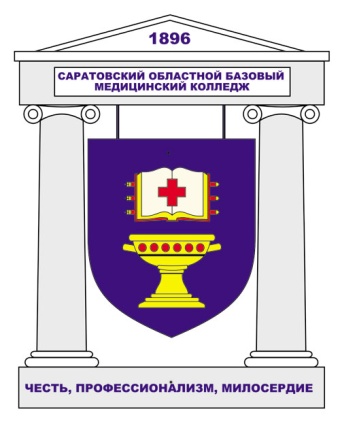 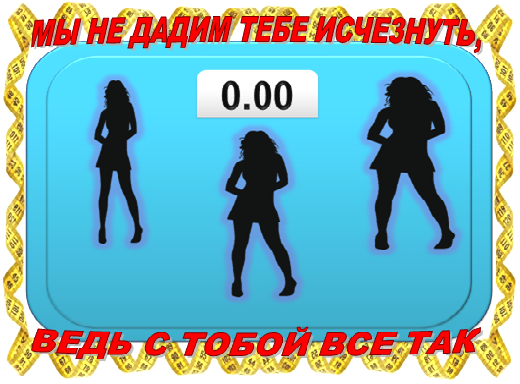 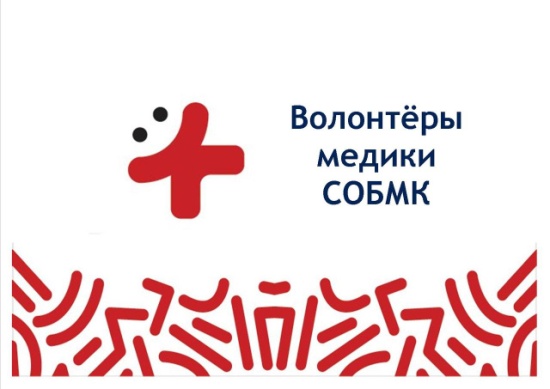 Автор проекта: Бугера Алена, 
студентка специальности «Лечебное дело» ГАПОУ СО «СОБМК»
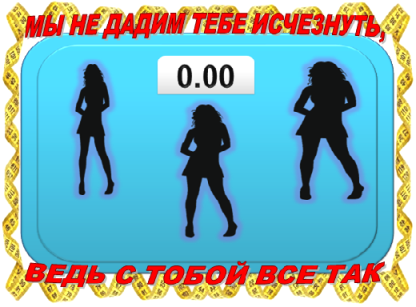 Описание проекта:
Проект «Мы не дадим тебе исчезнуть, ведь с тобой все так» рассказывает 
о профилактике расстройств пищевого поведения 

Проблема актуальна в современном мире:

в связи с высоким распространением, популяризацией и пропагандой заболеваний, которые «диктуют» законы идеальной внешности;
девушки и юноши всего мира стремятся соответствовать «идеалам» красоты, быть такими, как модели на обложках журналов.
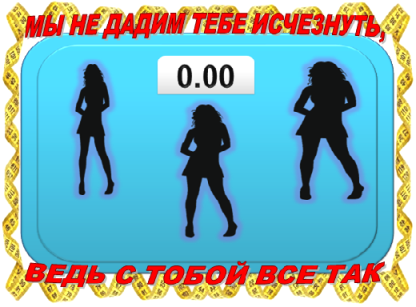 Описание проекта:
Основная категория лиц, на которую мы хотим обратить внимание– это подростки от 11 до 17 лет.

ПОЧЕМУ для нас важна эта категория лиц:

они наиболее подвержены влиянию общества, рекламе, которая пропагандирует нездоровое питания;
лабильная психика.
Все это  может серьезно повлиять 
на ментальное и физическое здоровье подростков
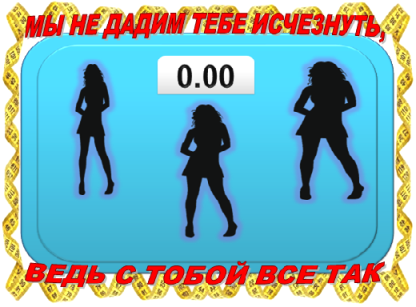 Описание проекта:
Благодаря этому проекту 
учащиеся школ и средних профессиональных учреждений смогут узнать 
все о расстройстве пищевого поведения, 
а также о том, 
почему нужно любить себя и свое тело 

и вести здоровый образ жизни.
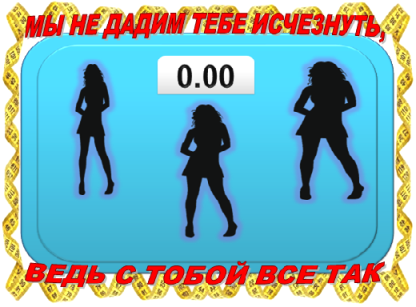 Уникальность проекта:
Будущие медицинские работники, 
способны донести информацию 
самыми доступными средствами

 для школьников 
и учащихся средних профессиональных учебных заведений

МЫ СТАРШИЕ ТОВАРИЩИ!!!
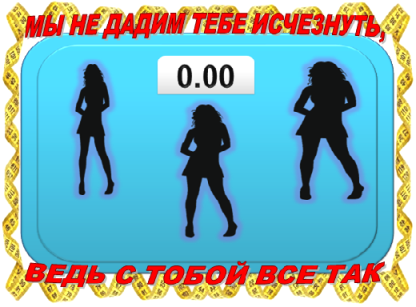 Цели проекта:
Донесение до  подрастающего поколения (от 11 до 17 лет) информации о социально-значимым заболеваниям, связанных с расстройствами пищевого поведения (анорексия, булимия, компульсивное переедание).

Проведение медико-профилактических мероприятий, направленных на опровержение всемирной стратегии «чем тоньше, тем лучше».

Просвещение подростков об опасности строгих диет. 

Воспитание у населения Саратова и Саратовской области привычек,  способствующих здоровому образу жизни
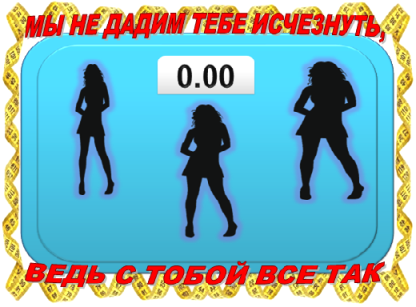 Цели проекта:
Осуществление регулярной социально-просветительской работы с подростками (от 11 до 17 лет) по социально-значимым заболеваниям, связанных с расстройствами пищевого поведения (анорексия, булимия, компульсивное переедание).
Проведение медико-профилактических мероприятий с целью опровержения всемирной стратегии «чем тоньше, тем лучше».
Просвещение подростков об опасности строгих диет. 
Проведение мероприятий, посвященных правильному питанию, здоровому образу жизни.
Проведение медико-профилактических мероприятий в школах и  средних профессиональных учебных заведениях города Саратова и области